Использование ИКТ в обучении детей с ОВЗ  изобразительному искусству
педагог дополнительного образования Сибгатуллина Гюзалия Рашидовна
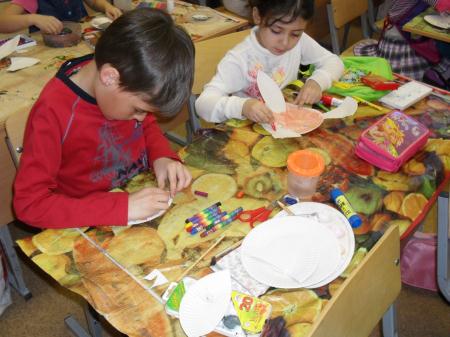 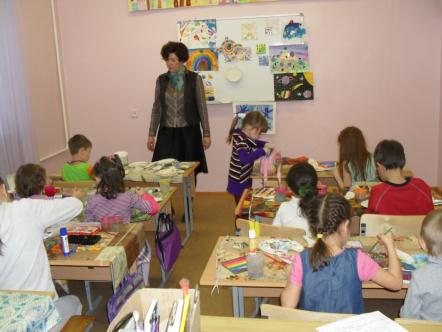 Усвоение детьми учебного материала в инклюзивной группе
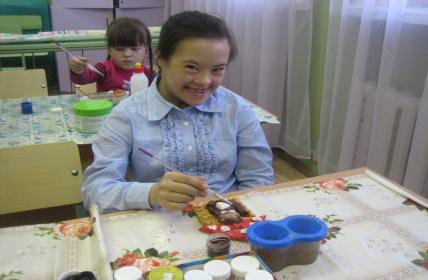 Усвоение детьми учебного материала в инклюзивной группе
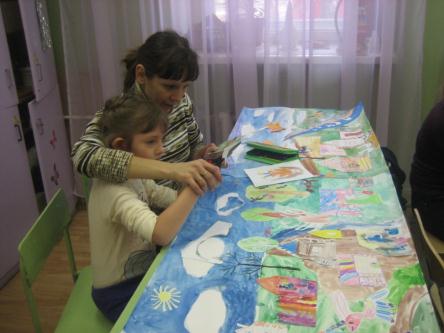 Впечатление, образ
Форма занятий
Новый художественный материал
Технология изготовления
Знакомство с архитектурой Гауди
Волшебные замки
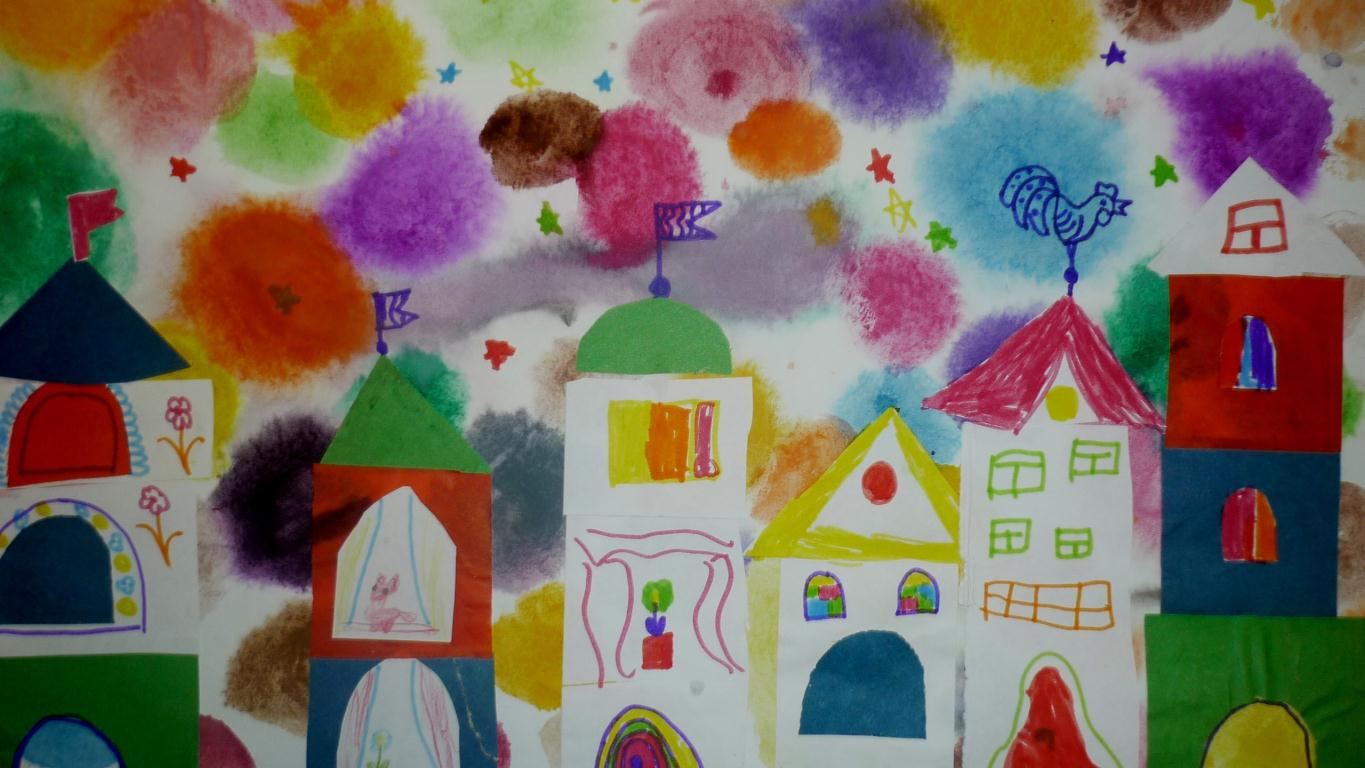 Работа с объемом. Соленое тесто.
Макет
Взгляд через объектив
Витраж
Витраж
Плоский многоступенчатый макет